CEOS Priorities for 2014CEOS 2014-2016 Work Plan
Kerry Ann SawyerCEOS Executive Officer
CEOS Plenary Action 27-2CEOS SIT-29 Meeting
CNES, Toulouse, France9th-10th April 2014
Overview
Mission and Objectives
2014 CEOS Priorities
CEOS 2014-2016 Work Plan
This Presentation for Information
“DECISION” Discussion under Session 5, Agenda 20
CEOS Mission and Objectives
Mission
CEOS ensures international coordination of civil space-based Earth observation programs and promotes exchange of data to optimize societal benefit and inform decision making for securing a prosperous and sustainable future for humankind.
Three Primary Objectives
To optimize the benefits of space-based Earth observation through cooperation of CEOS Agencies in mission planning and in the development of compatible data products, formats, services, applications and policies.
To aid both CEOS Agencies and the international community by, among other things, serving as the focal point for international coordination of space-based Earth observation activities, including the Group on Earth Observations and entities related to global change.
To exchange policy and technical information to encourage complementarity and compatibility among space-based Earth observation systems currently in service or development, and the data received from them, as well as address issues of common interest across the spectrum of Earth observation satellite missions.
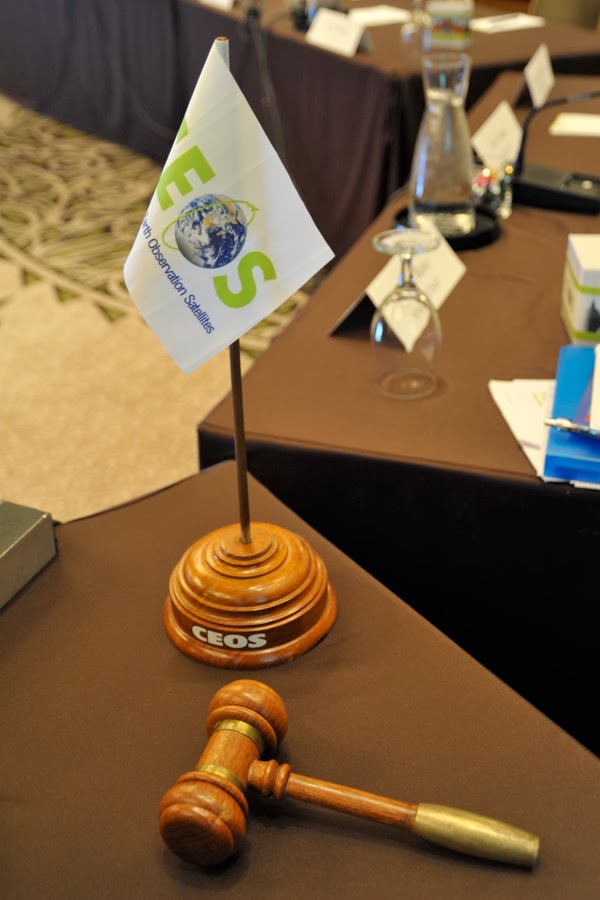 2014 CEOS Priorities
Montreal Statement – 201327th CEOS Plenary
CEOS Agencies have agreed to continue and enhance their cooperation to respond effectively to Earth Observation users’ needs…by achieving integration across the full range of Earth observations, by closing important observational gaps, and by promoting the sharing, and improving access to and use of, CEOS Agency data. This cooperation will be expressed through global-level initiatives and projects, including:
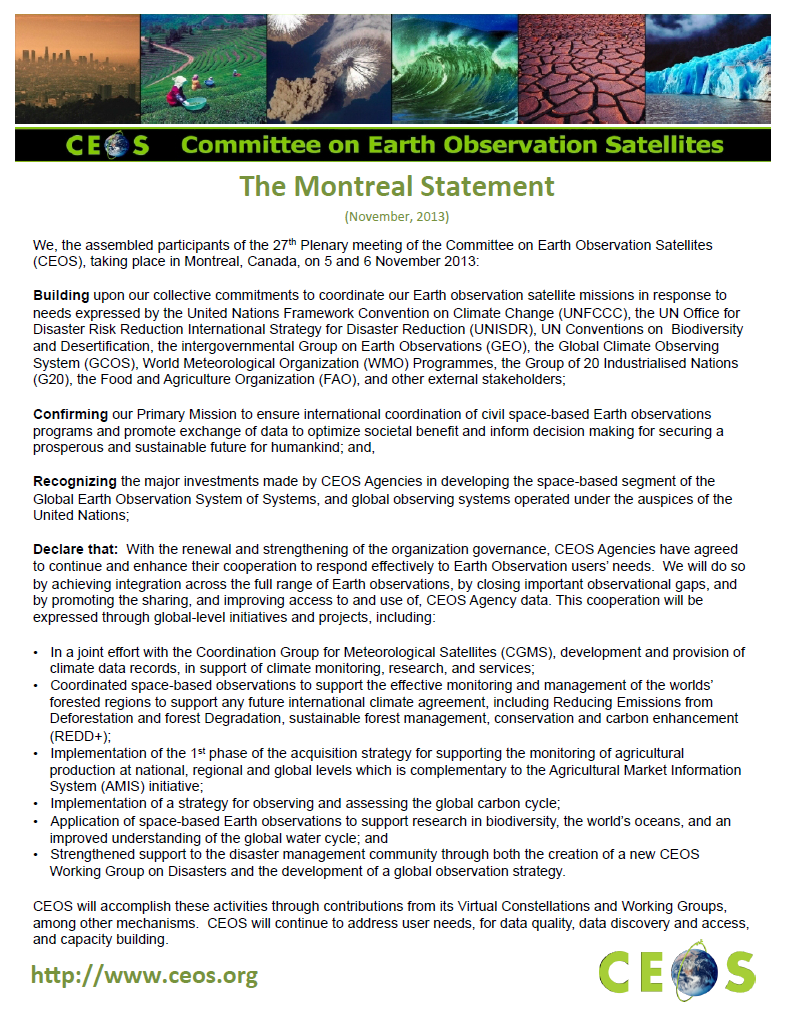 In a joint effort with the Coordination Group for Meteorological Satellites (CGMS), development and provision of climate data records, in support of climate monitoring, research, and services; 
Coordinated space-based observations to support the effective monitoring and management of the worlds’ forested regions to support any future international climate agreement, including Reducing Emissions from Deforestation and forest Degradation, sustainable forest management, conservation and carbon enhancement (REDD+);
5
Montreal Statement – 201327th CEOS Plenary
Implementation of the 1st phase of the acquisition strategy for supporting the monitoring of agricultural production at national, regional and global levels which is complementary to the Agricultural Market Information System (AMIS) initiative;  
Implementation of a strategy for observing and assessing the global carbon cycle; 
Application of space-based Earth observations to support research in biodiversity, the world’s oceans, and an improved understanding of the global water cycle; and
Strengthened support to the disaster management community through both the creation of a new CEOS Working Group on Disasters and the development of a global observation strategy.
CEOS will accomplish these activities through contributions from its Virtual Constellations and Working Groups, among other mechanisms.  CEOS will continue to address user needs, for data quality, data discovery and access, and capacity building.
6
CEOS 2014-2016 work plan (Still Draft)
New Three-Year Work Plan
As part of the initial CEOS Self-Study (CSS) objectives, it was decided that a rolling 3-year CEOS Work Plan would be developed in early 2014 (to be updated annually)
CEOS Plenary Action 27-2:  “Develop the 1st version of the new 3-year CEOS Work Plan”
Actionee – CEO
Due Date – mid-March 2014
CEOS 2014-2016 Work Plan
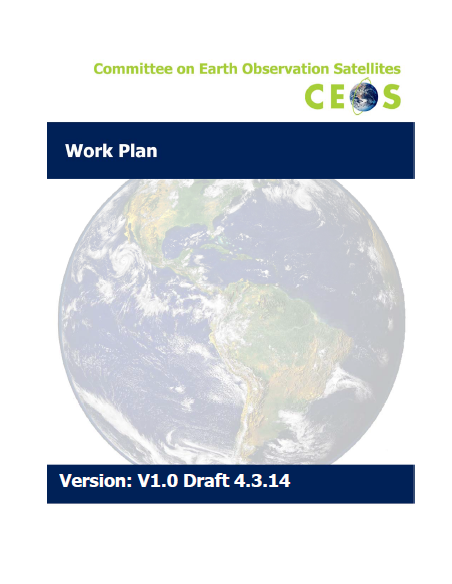 Purpose:  To set forth near-term objectives and deliverables designed to achieve the goals outlined in the CEOS Strategic Guidance document. 

It includes a description of CEOS activities to be executed in the current calendar year (2014), and summarizes anticipated activities for the subsequent two years (2015-2016). 

Detailed information, including planned milestones and deliverables, accomplishments, and issues, will be available and routinely updated in the CEOS Action Tracking System
Three-Year CEOS Work Plan
The last of the CSS Strategic Documents
Under direction of the CEOS Chair and in consultation with CEOS leadership, the CEO develops the CEOS Work Plan (three-year longevity, updated annually).
Use the Montreal Statement as a basis for CEOS priority objectives for 2014 and 2015-2016
Retains original intention to provide overall guidance for CEOS on expected outcomes for CEOS and its stakeholders
Content includes a concise characterization of the main deliverables, their delivery schedule and associated high-level activities
In addition to providing an overview for Plenary, this Plan will also inform the progress monitoring activities carried out during the course of the year by the SIT and CEOS Chairs.
Covers full three-year period, with more detailed information available for the first year. The Work Plan maintains the thematic structure from the 2013 Work Plan. This theme information is presented in tabular form with a generic structure that is common across all themes (e.g. Deliverable/Objective Identifier and Description, Proposed Completion Date, Background Information, Responsible CEOS Entity)
Sources of Information
Montreal Statement
2013 CEOS Work Plan
Virtual Constellation Terms of Reference
Working Group Terms of Reference
CEOS 2015 Deliverables for GEOSS
Input from essentially all CEOS entities including:
Working Groups
Virtual Constellations
Ad Hoc Teams (Working Groups)
CEOS Experts (Polar, Biodiversity, Water, Blue Planet)*
SEO, JAXA, ESA (for outreach activities)
Input from External Stakeholders including:
GEO Secretariat
GCOS

*CEOS Experts perform the activities of some of the CEOS SBA Coordinators
Before Going Further…
Thank You Very Much!
Merci beaucoup!
Grazie!
ありがとう
Danke schön
Obrigado!
谢谢
Diolch yn fawr!
धन्यवाद
Nine Thematic Areas in the 2014-2016 CEOS Work Plan
Climate Monitoring, Research, and Services
Carbon Observations, Including Forested Regions
Observations for Agriculture
Observations for Disasters
Capacity Building, Data Access, Availability and Quality
Advancement of the CEOS Virtual Constellations
Support to Other Key Stakeholder Initiatives
Outreach to Key Stakeholders
Organizational Issues
Overview of Section 3.9 – Paragraph
3.9  Organizational Issues
Develop additional detailed guidance documents as proposed by the CEOS Self-Study Implementation Initiative (CSSII).
2014: Three documents will be prepared in 2014 to provide detailed information that supplements the general process descriptions described in the CEOS Governance and Processes document: a CEOS Three-Year Work Plan; a Working Group Process Paper detailing how Working Groups are proposed, formed, governed, and operated; and a New Initiatives Process Paper to describe details regarding the process by which new initiatives are proposed to and considered by CEOS. CEOS will also propose and implement a new document configuration management system.
Overview of Section 3.9 – Table
Fun Work Plan Facts
ONLY 26 pages

Will be updated annually by the CEO under the guidance of the CEOS Chair, and in consultation with the CEOS Strategic Implementation Team Chair, CEOS Secretariat, CEOS Working Groups, Virtual Constellations, Ad Hoc Teams, the CEOS membership at large, and CEOS’s external stakeholders

Shall be consistent with and mutually supporting of other CEOS guiding documents

Intent is for each of the 92 Work Plan Deliverables to have corresponding CEOS Action(s) in the newly                             reconstituted “CEOS ACTIONS TRACKER”
Planned Delivery and Milestones
Other CEOS entity participation
Etc.
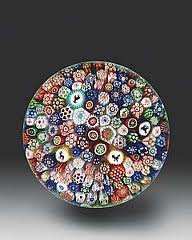 CEOS Work Plan
Oh…and makes a great paper weight
[Speaker Notes: 27 of Deliverables are WGCV]
Issues
Need to reconcile some comments and a few areas where input is lacking (yellow highlighted areas in V.1 of Work Plan) – Inputs DUE 10 APRIL
Confirm content and level of detail
Need editorial review
Recently received comments/edits from GFOI and Carbon, OST, Blue Planet, WGCapD…
CEO and CEOS Chair Team will be contacting a handful of CEOS entities personally to resolve out-standing issues
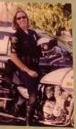 Good Cop
Bad 
Cop
Endorsement
Endorsement of the Work Plan is expected to occur virtually at a later date via email correspondence in accordance with procedures outlined in the CEOS Governance and Processes Document


To be discussed further under Agenda 20 of Session 5
DISCUSSION
…but no negative comments…the CEO is Sensitive